Barrick (1979)
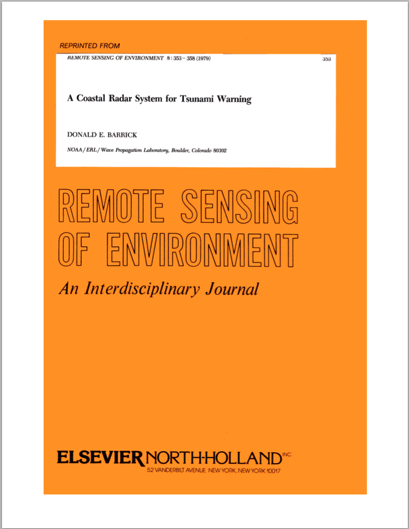 Meteotsunami June 2013
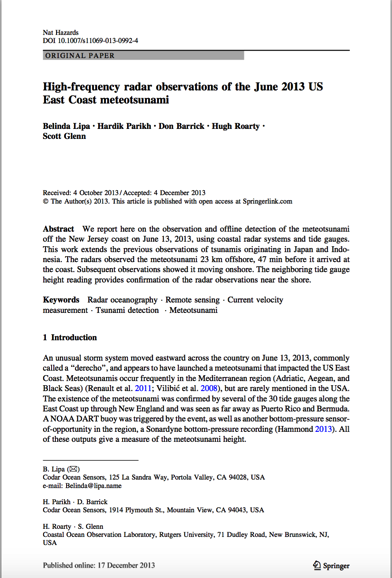 Japan (2011) Indonesia (2012)
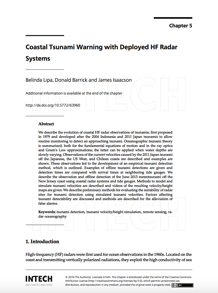 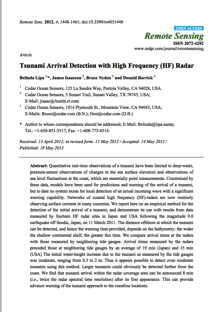 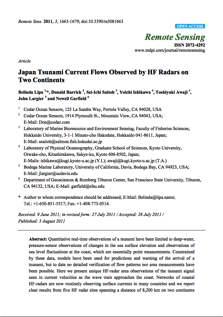 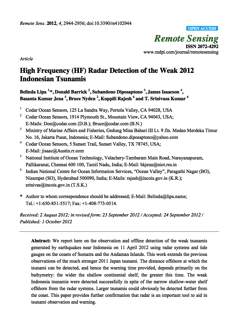 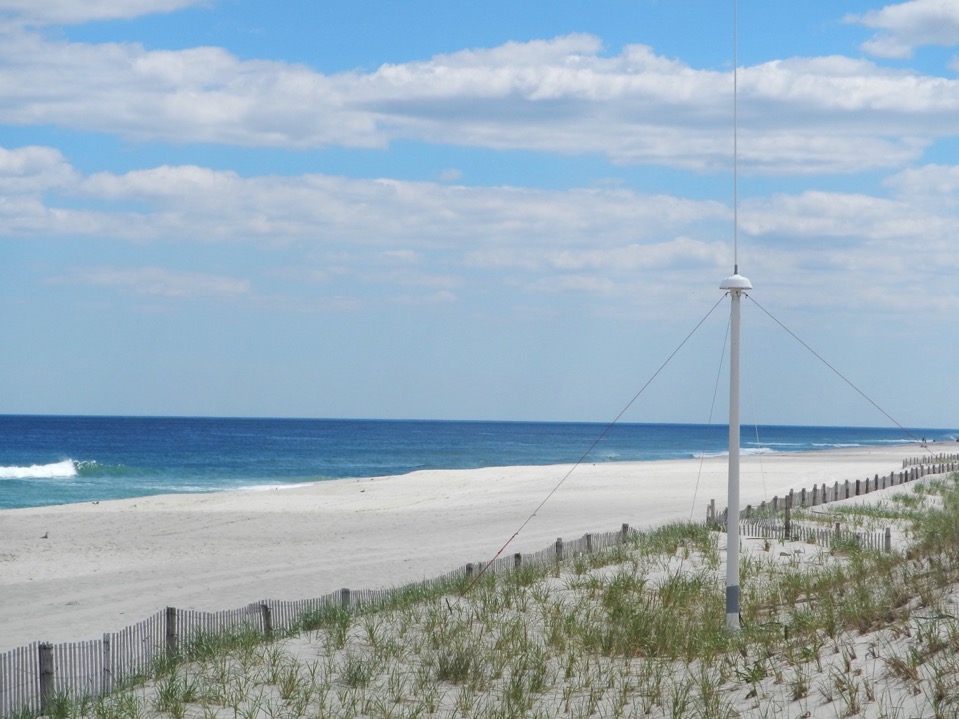 HF Radar Network Operation
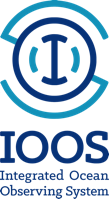 Hugh Roarty
Rutgers University MARACOOS
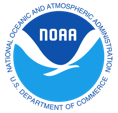 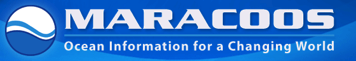 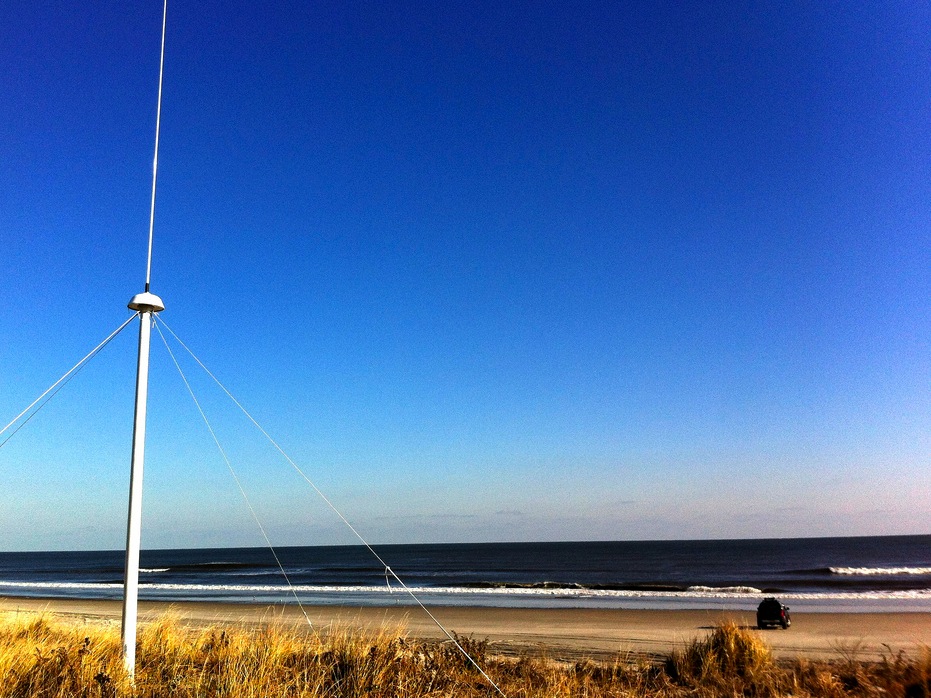 Outline
Introduction to HF Radar
Past Results
Network Operation
Hurricane Sandy
Storm Resiliency
Antenna Calibration
Introduction to High Frequency Radar
INTRODUCTION TO HF RADAR
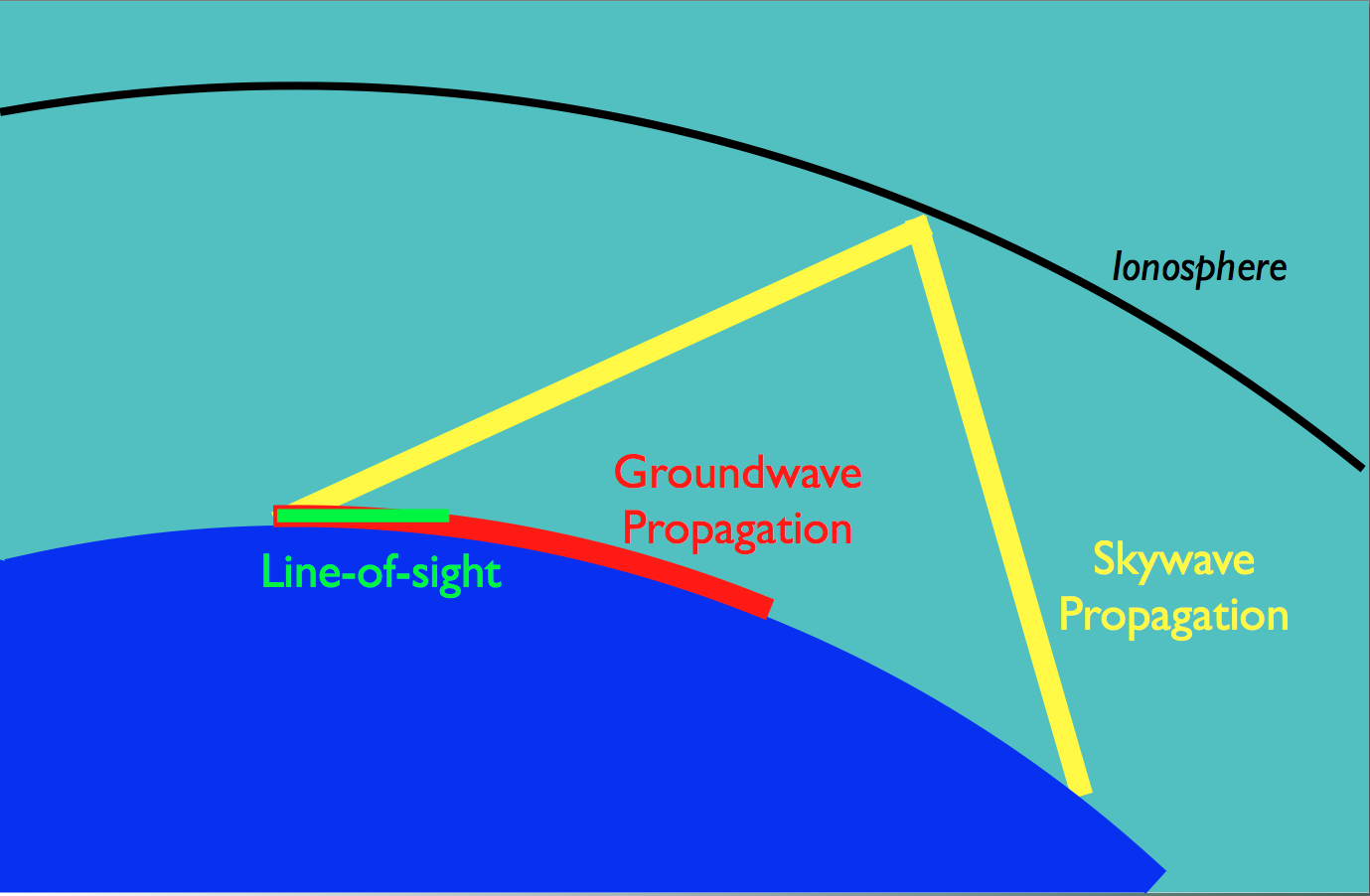 “The benefits of 
HF radar are over the horizon measurements and 
persistent surveillance”
Radar measures roughness and motion
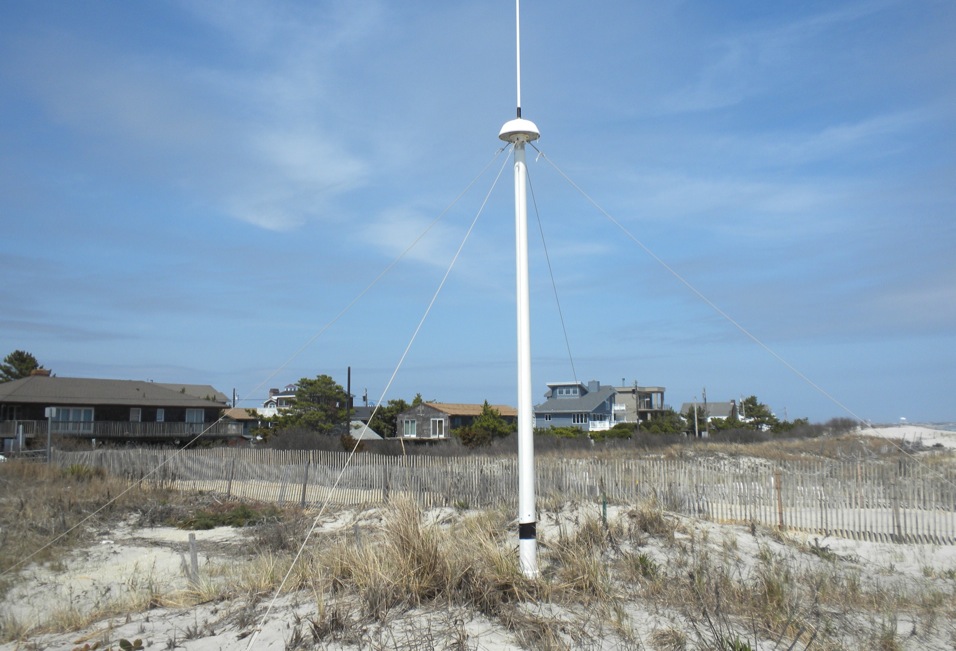 13 MHz Transmit and Receive Antenna
4 meters
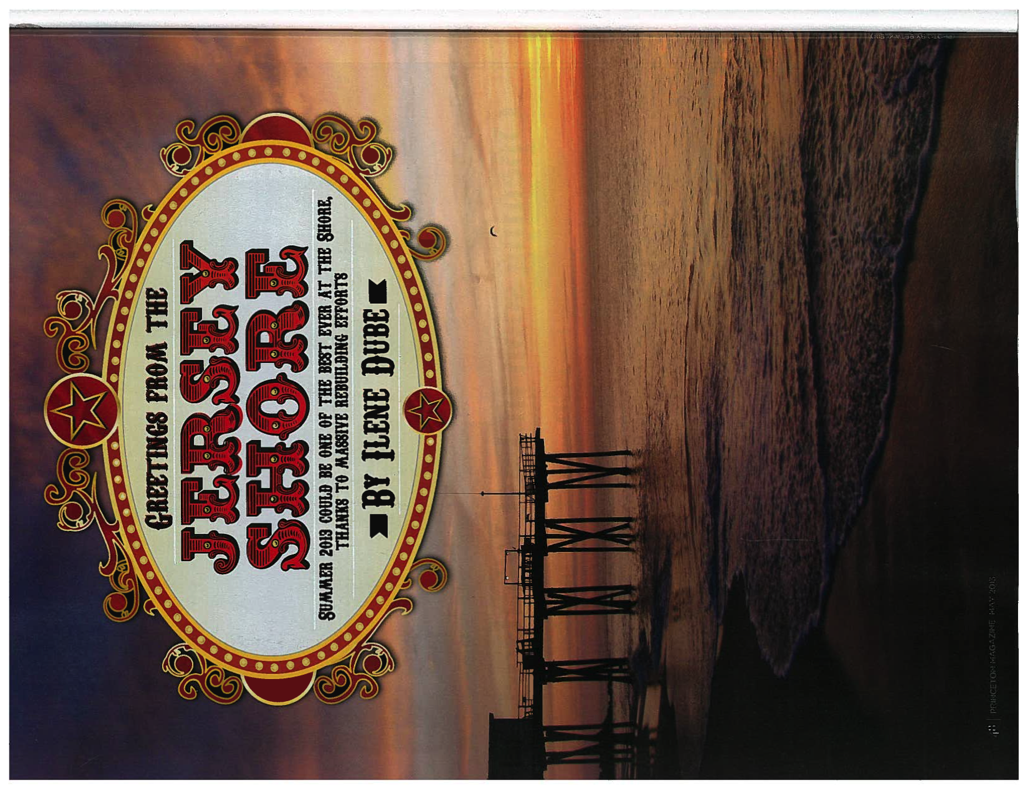 Radial Surface Currents
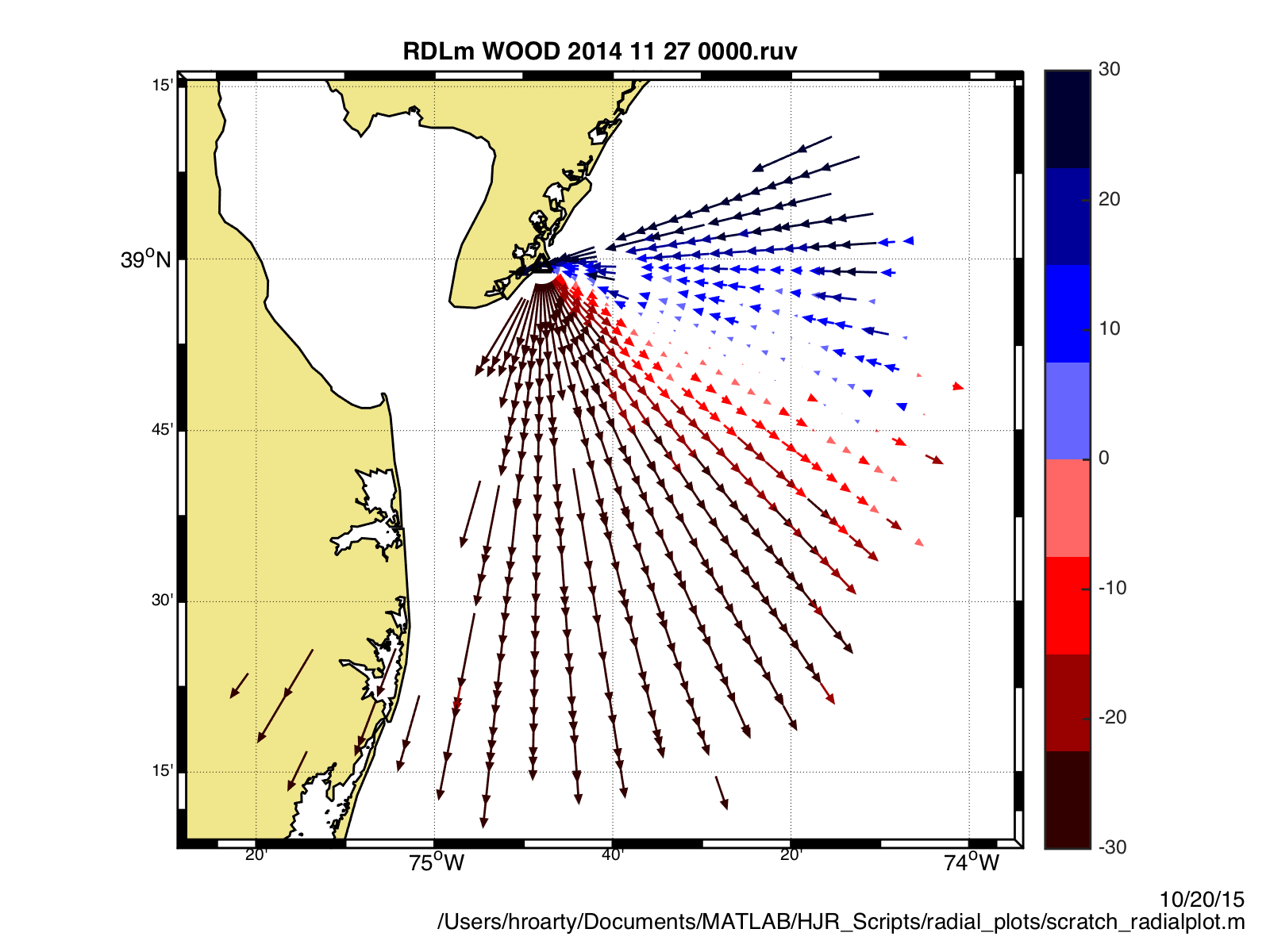 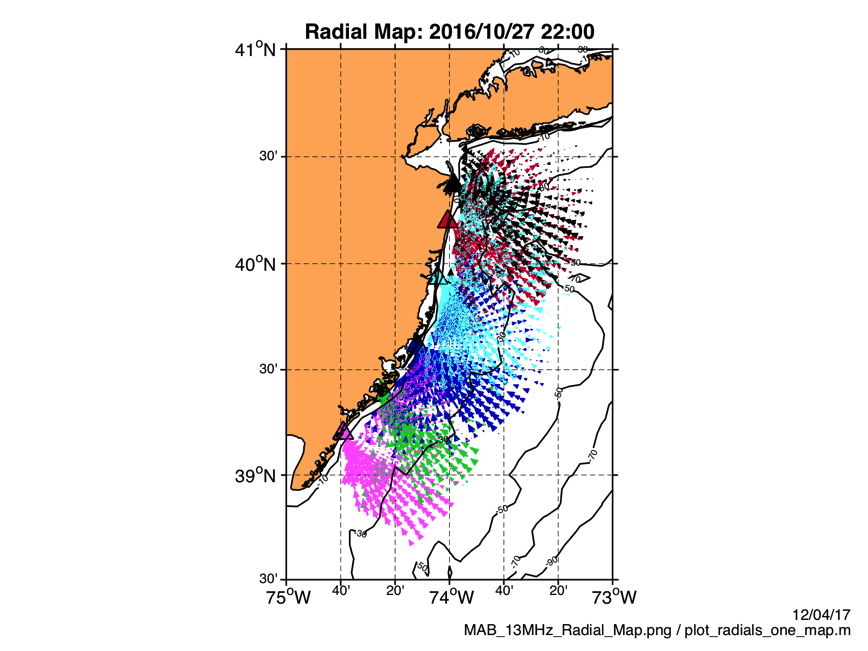 Total Vector Surface Currents: October 27, 2016 23:00 GMT
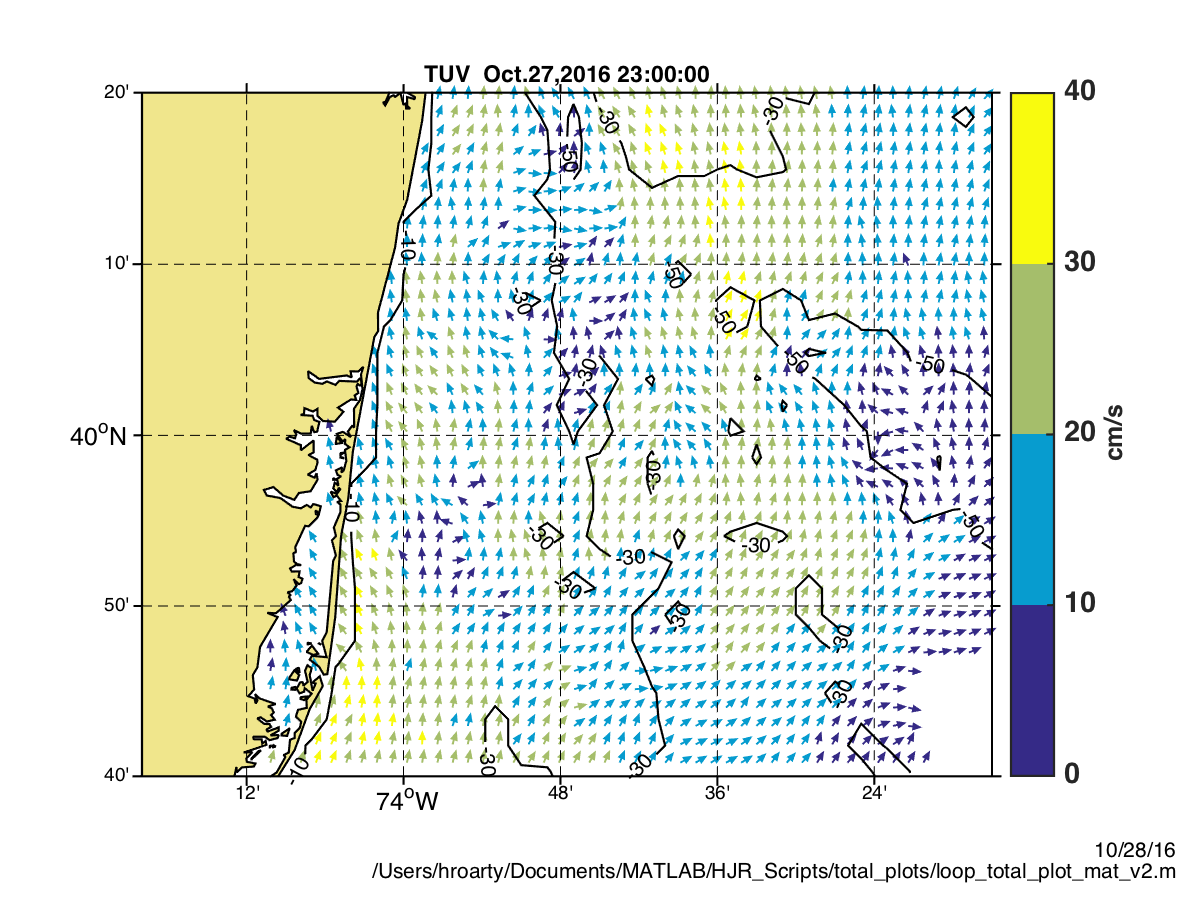 Long Branch
Previous Results
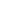 Seasonal current variability on the New Jersey inner shelf
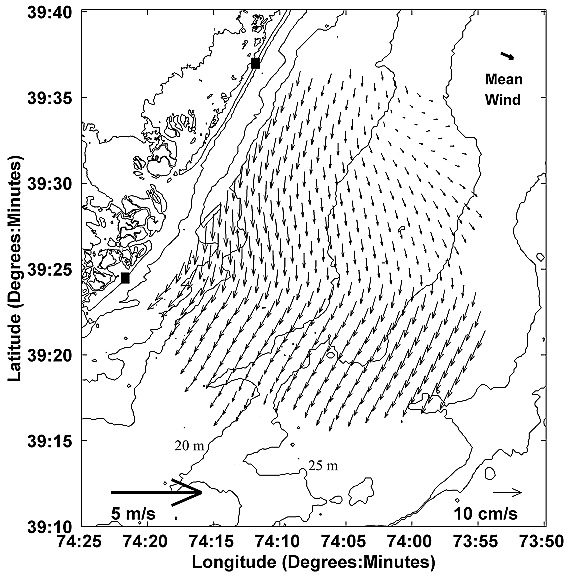 Journal of Geophysical Research: OceansVolume 109, Issue C7, C07S07, 31 JUL 2004 DOI: 10.1029/2003JC001963http://onlinelibrary.wiley.com/doi/10.1029/2003JC001963/full#jgrc9416-fig-0004
May 1999 to May 2000
[Speaker Notes: Annual mean currents measured between May 1999 and May 2000 with the HF radar system. The mean wind measured at the marine field station (upper right), the current scale (lower right), and wind scale (lower left) are also shown.

IF THIS IMAGE HAS BEEN PROVIDED BY OR IS OWNED BY A THIRD PARTY, AS INDICATED IN THE CAPTION LINE, THEN FURTHER PERMISSION MAY BE NEEDED BEFORE ANY FURTHER USE. PLEASE CONTACT WILEY'S PERMISSIONS DEPARTMENT ON PERMISSIONS@WILEY.COM OR USE THE RIGHTSLINK SERVICE BY CLICKING ON THE 'REQUEST PERMISSIONS' LINK ACCOMPANYING THIS ARTICLE. WILEY OR AUTHOR OWNED IMAGES MAY BE USED FOR NON-COMMERCIAL PURPOSES, SUBJECT TO PROPER CITATION OF THE ARTICLE, AUTHOR, AND PUBLISHER.]
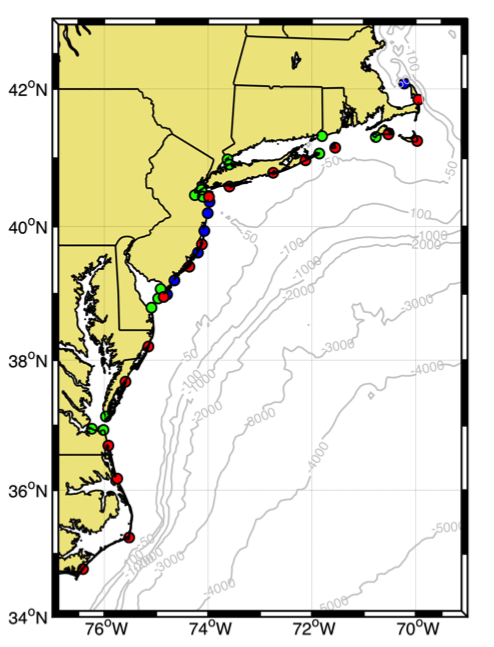 Seasonal Climatology of Wind-Driven Circulation on the New Jersey Shelf
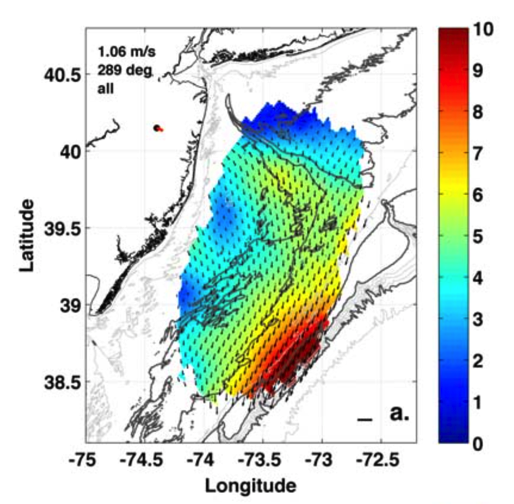 Journal of Geophysical Research: OceansVolume 115, Issue C4, C04006, 3 APR 2010 DOI: 10.1029/2009JC005520http://onlinelibrary.wiley.com/doi/10.1029/2009JC005520/full#jgrc11438-fig-0003
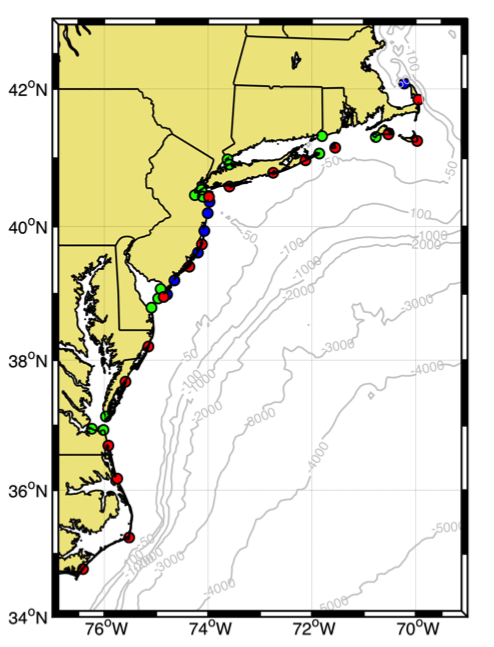 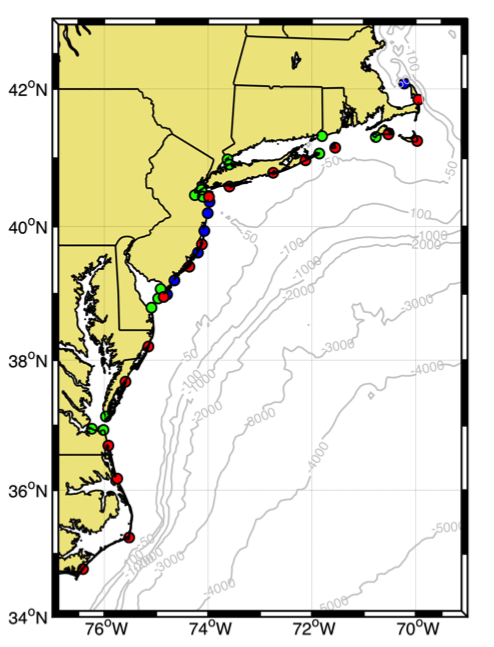 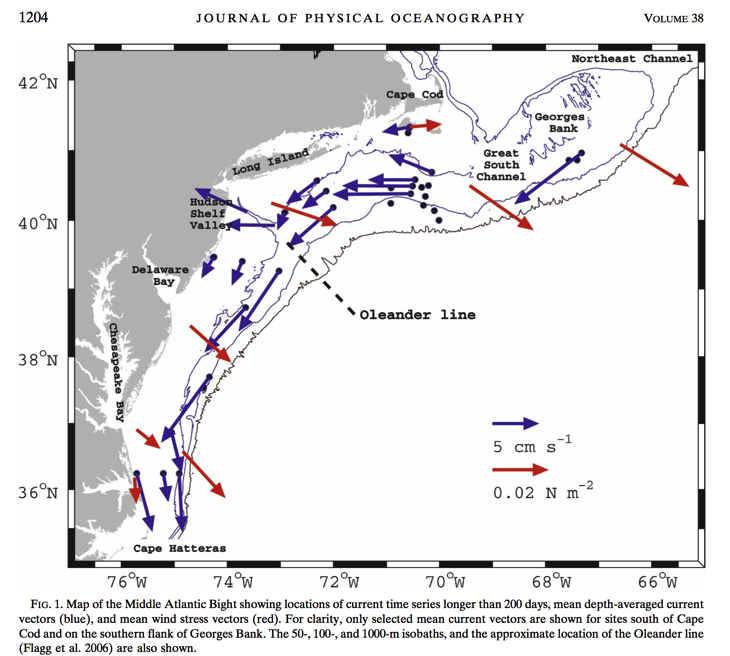 Lentz (2008)
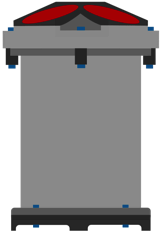 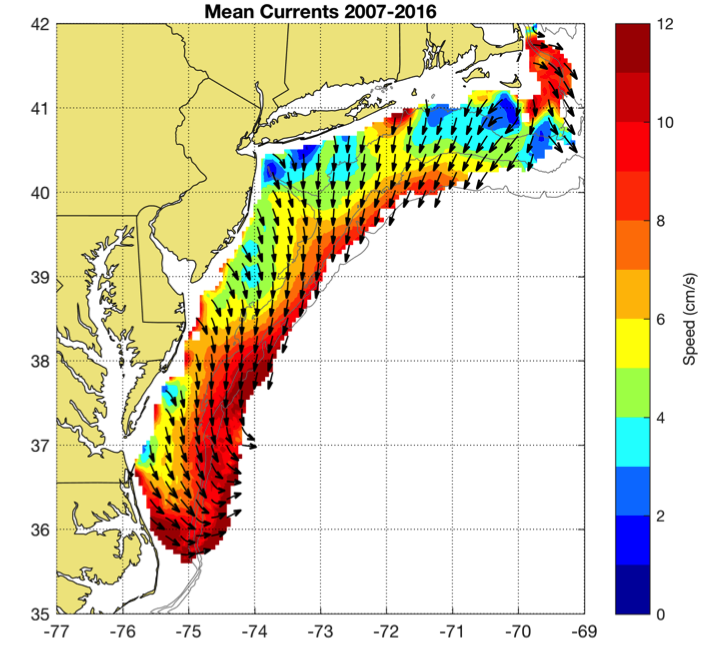 Decadal Mean

Detided using t_tide
30 hour low pass filter applied
50% temporal coverage required
Gong et al. 2009
2002-2007
Roarty et al. (In Prep)
2007-2016
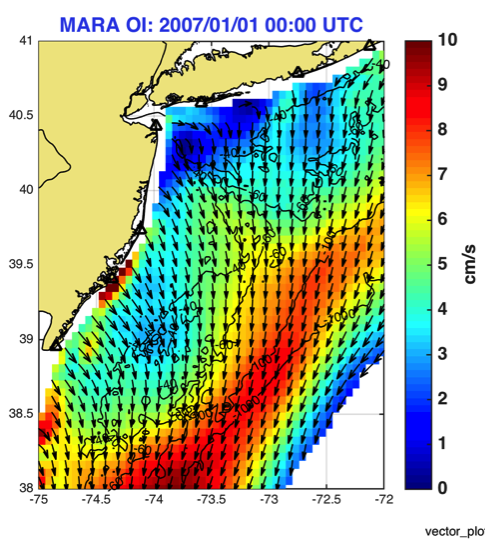 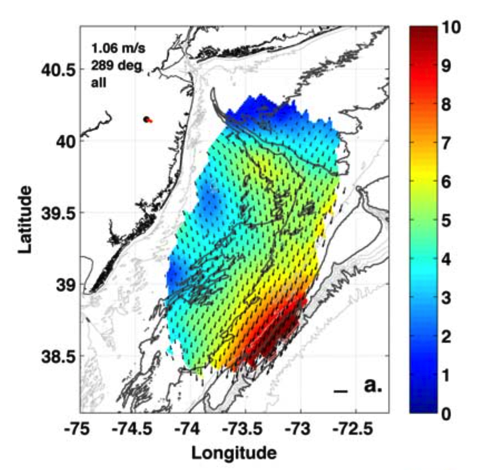 Hourly Along Shelf Mean Currents 2013
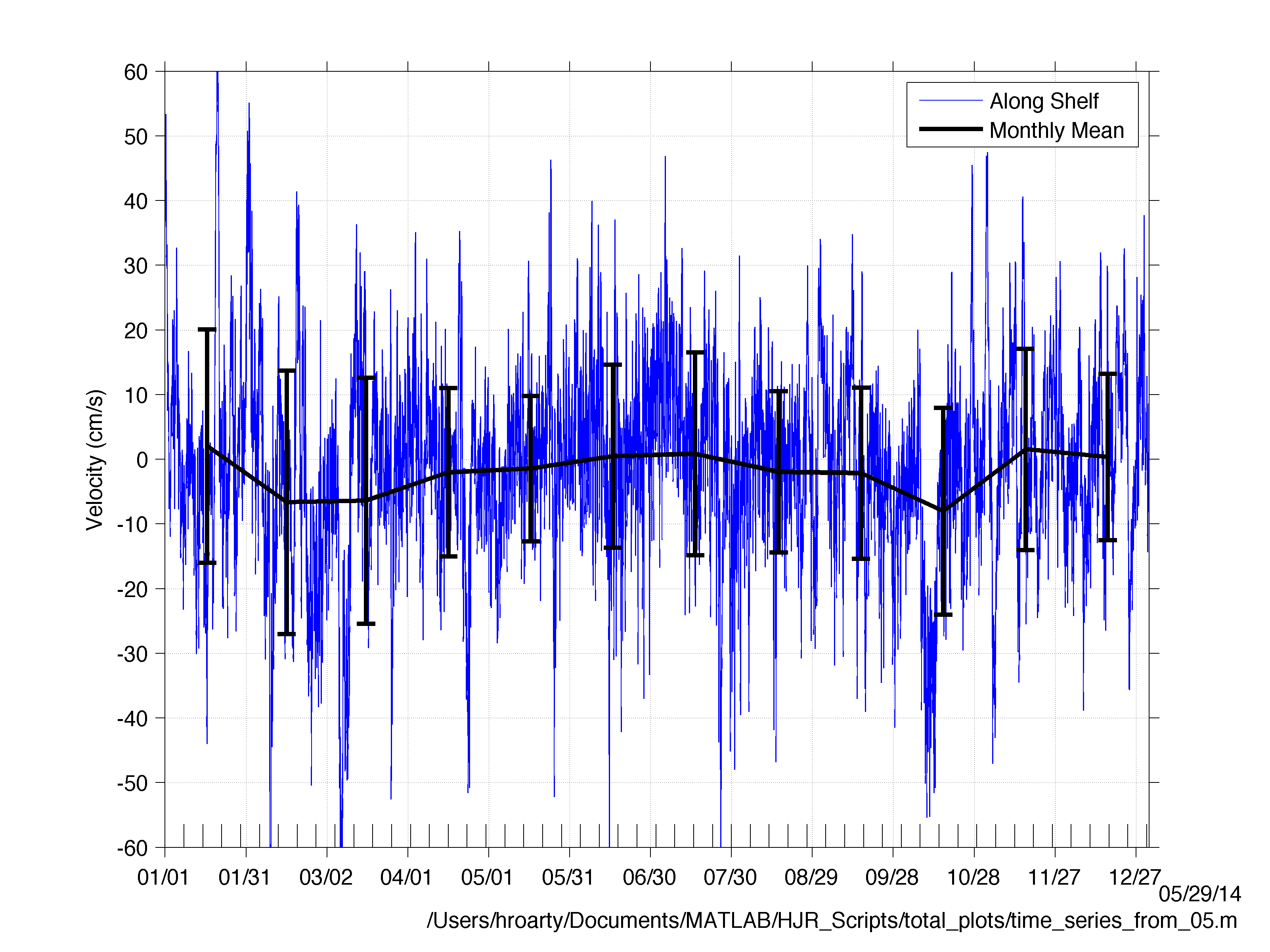 NETWORK OPERATION
Standard CODAR Shore Site: Shed, Enclosure, Tx/Rx, Comms, Power, GPS, AIS
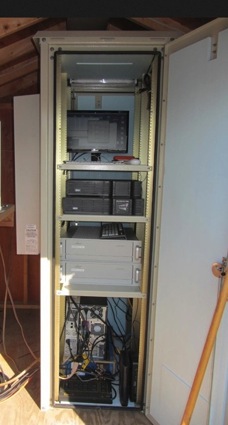 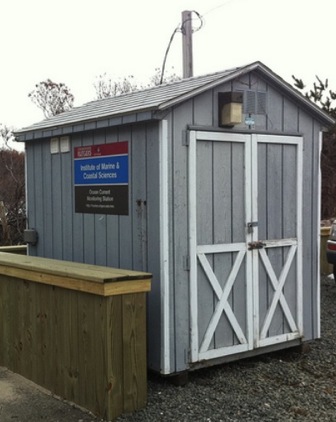 monitor
computer & external hard drive
A.C. unit
UPS system
transmitter
receiver
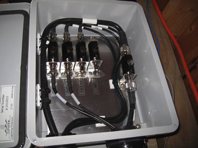 Two lines of Communication
Shed
Enclosure
Lightning Protection
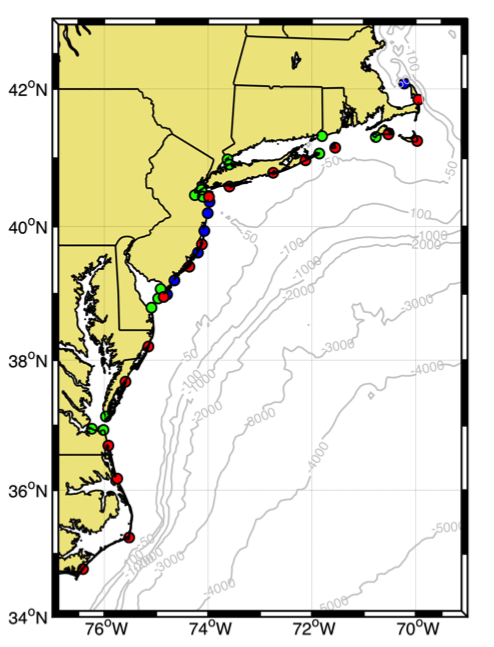 MARACOOS HF RADAR NETWORK
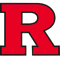 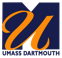 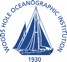 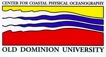 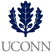 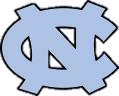 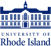 41 Stations in Total
Central Monitoring
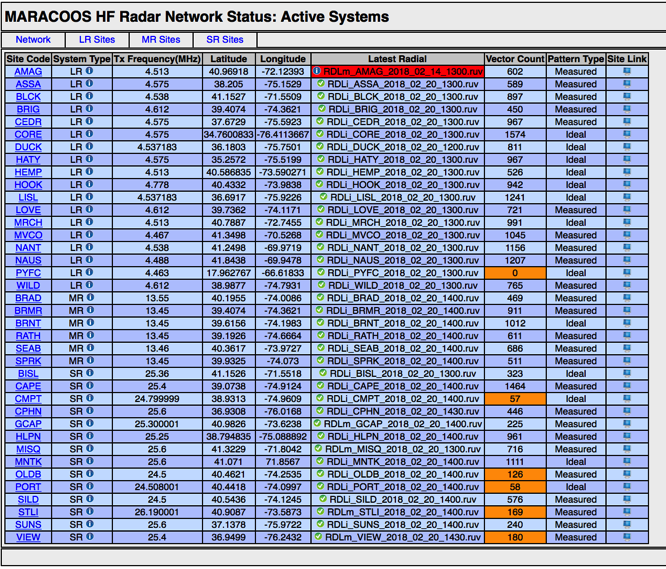 Central Monitoring
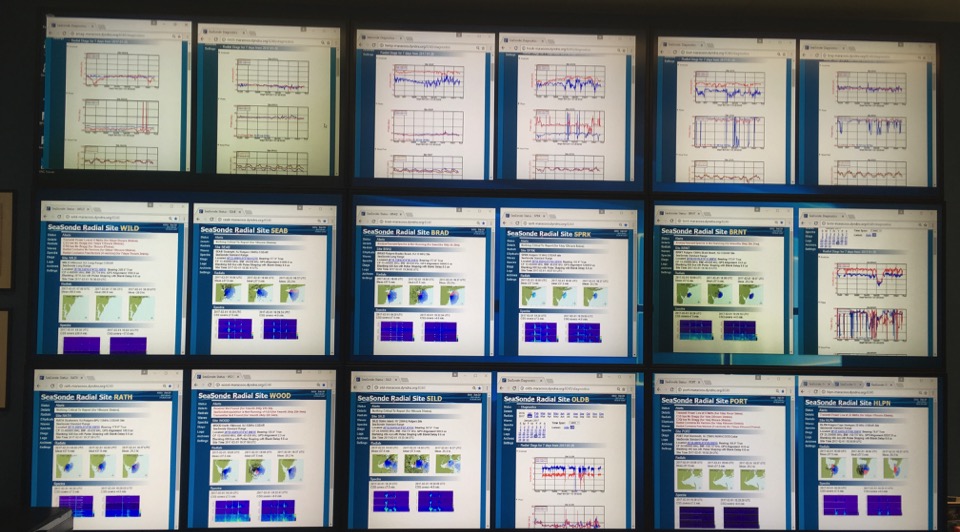 Hurricane SandyOctober 2012
Hurricane Sandy 2012
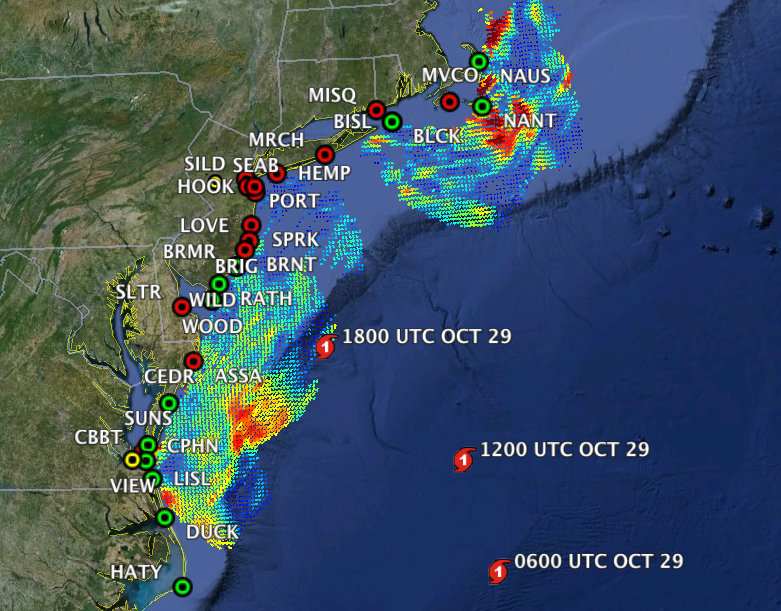 Seaside park
Seaside Park, NJ
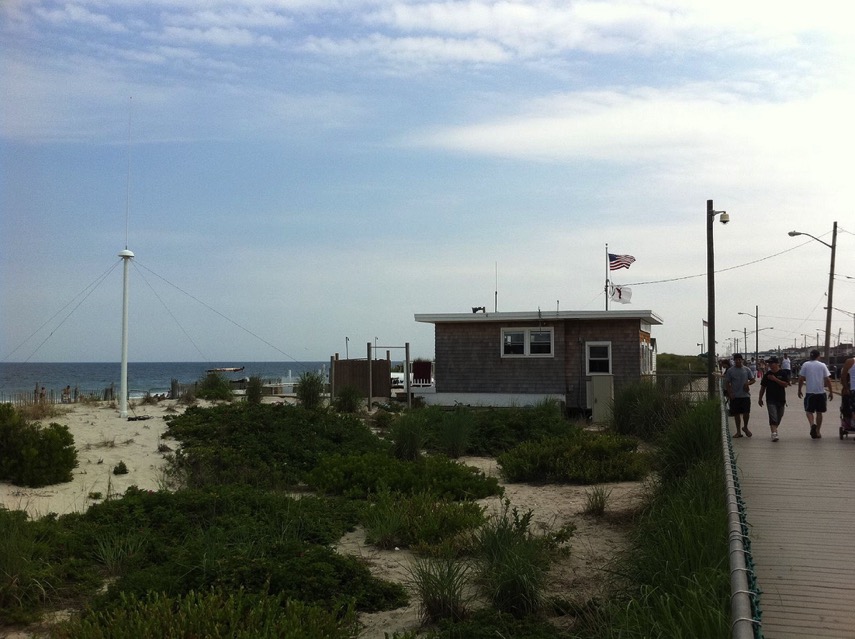 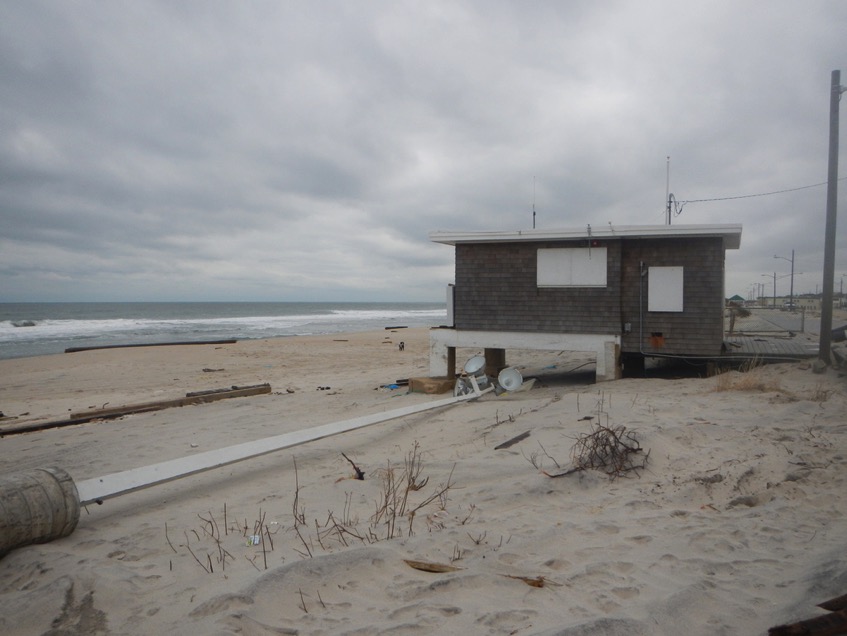 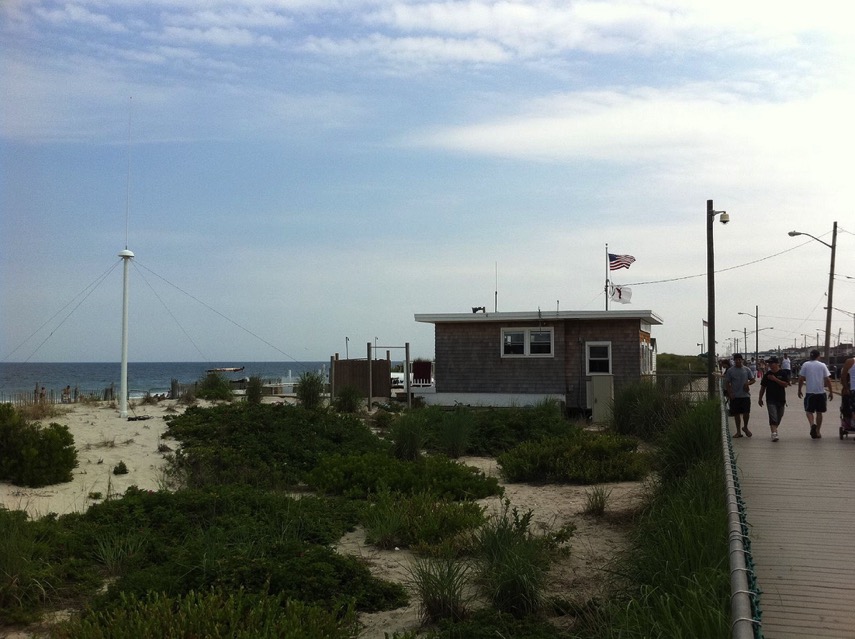 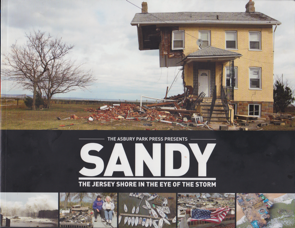 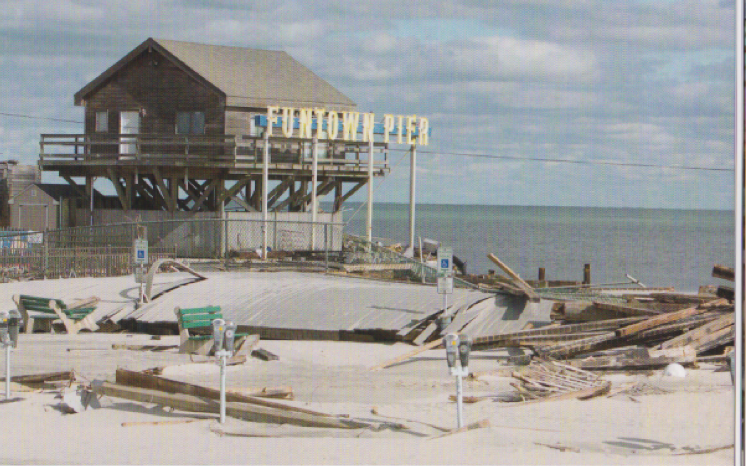 RESILIENCY & Hardening
Resiliency
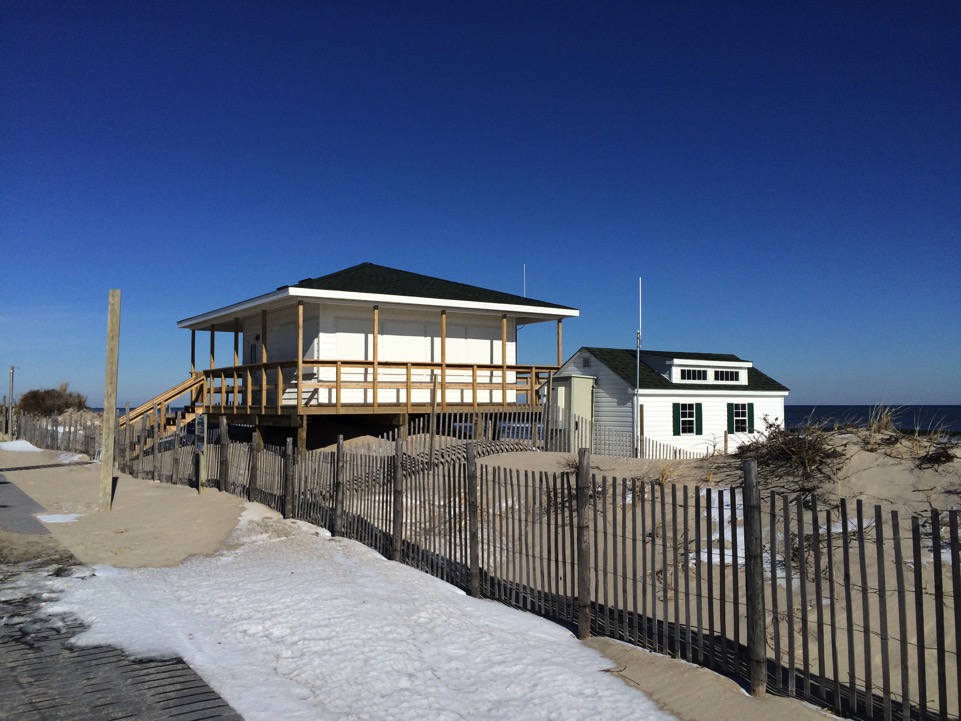 Seaside Park, NJ
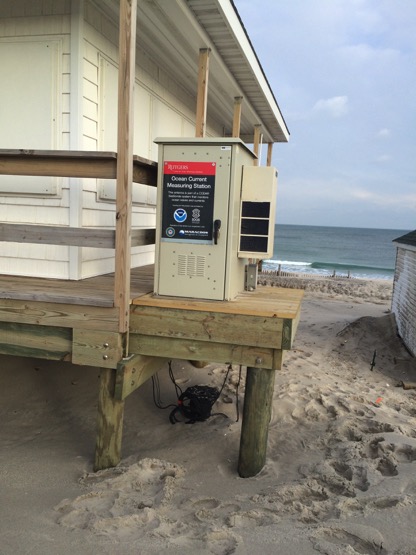 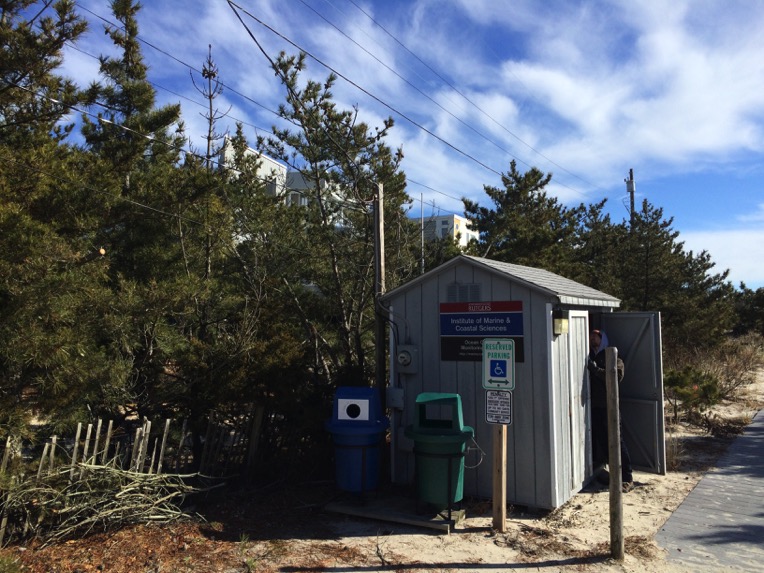 Loveladies, NJ
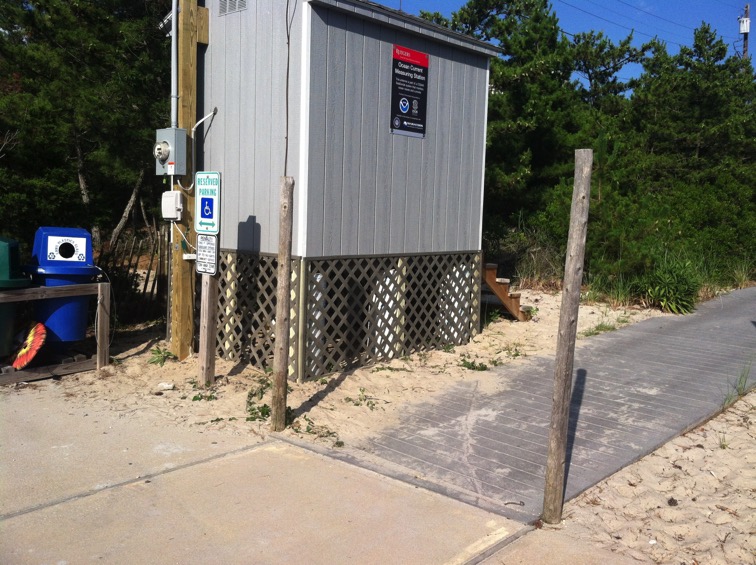 Brigantine, NJ
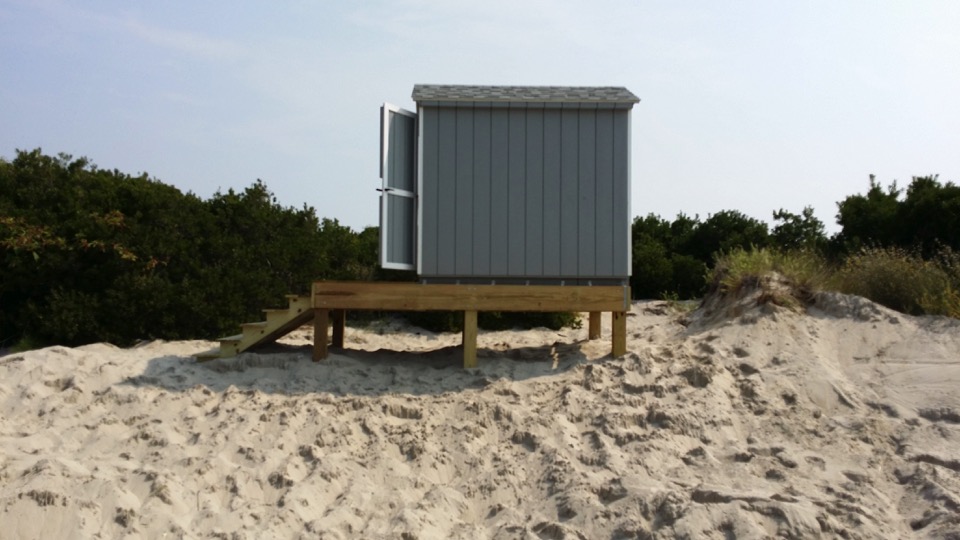 Port Monmouth, NJ
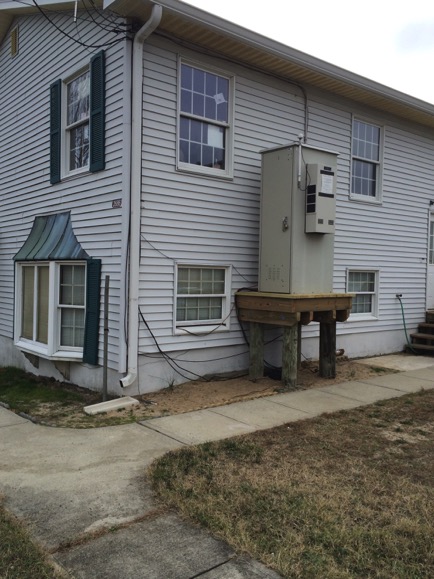 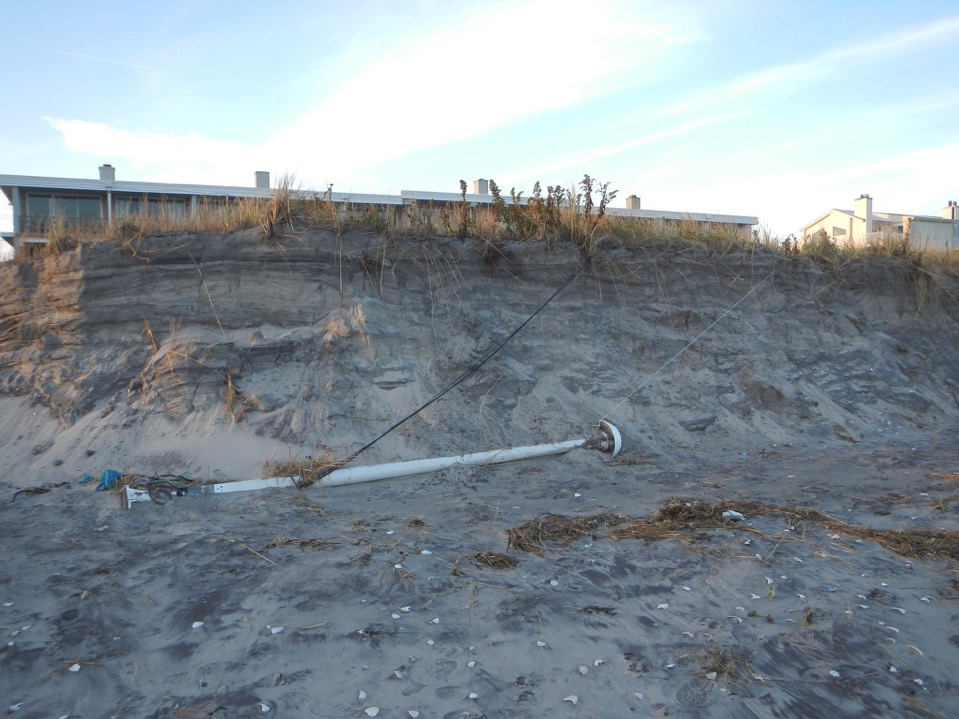 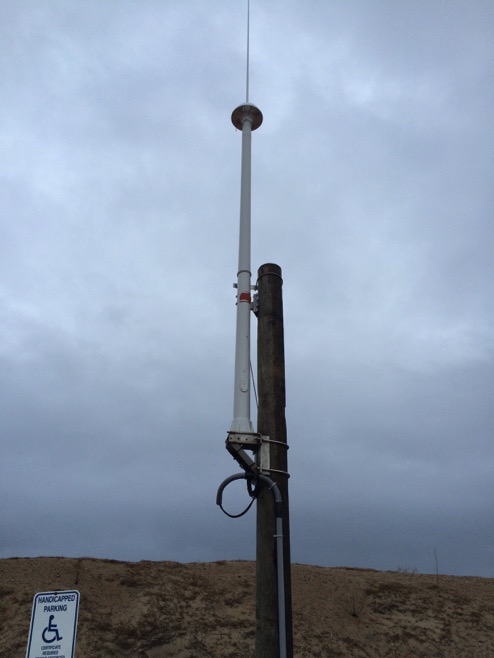 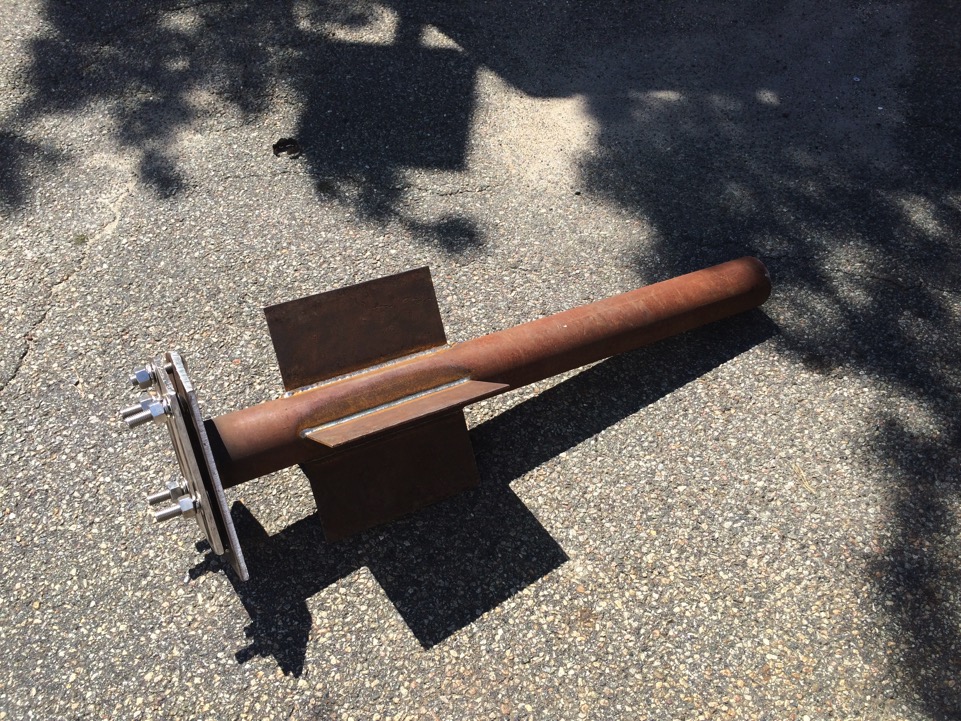 Antenna Base
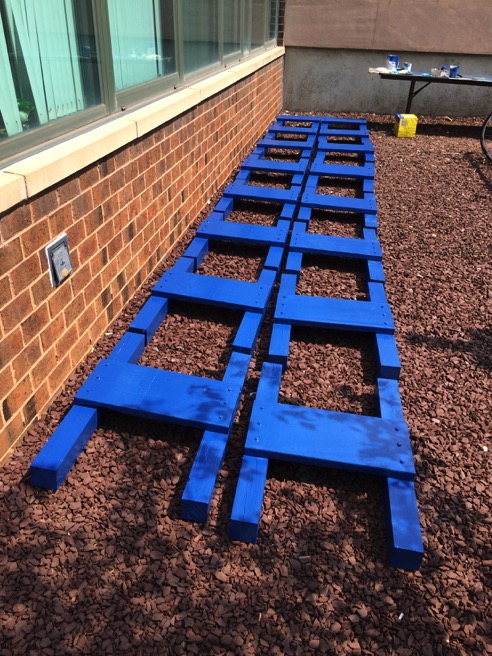 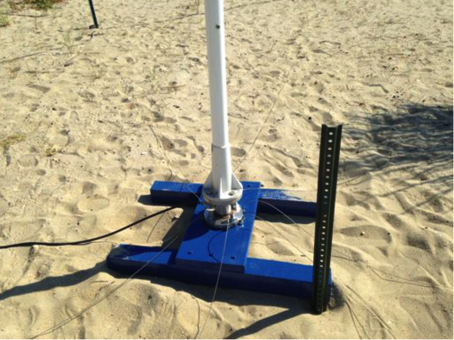 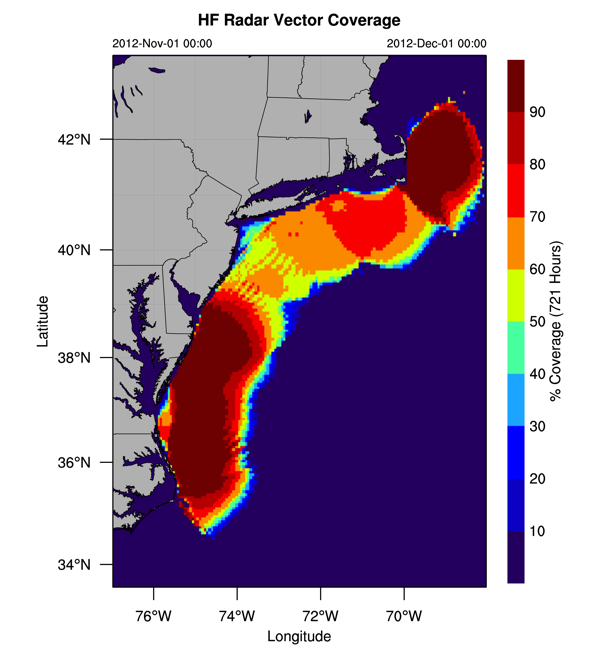 Data CoverageNovember 2012
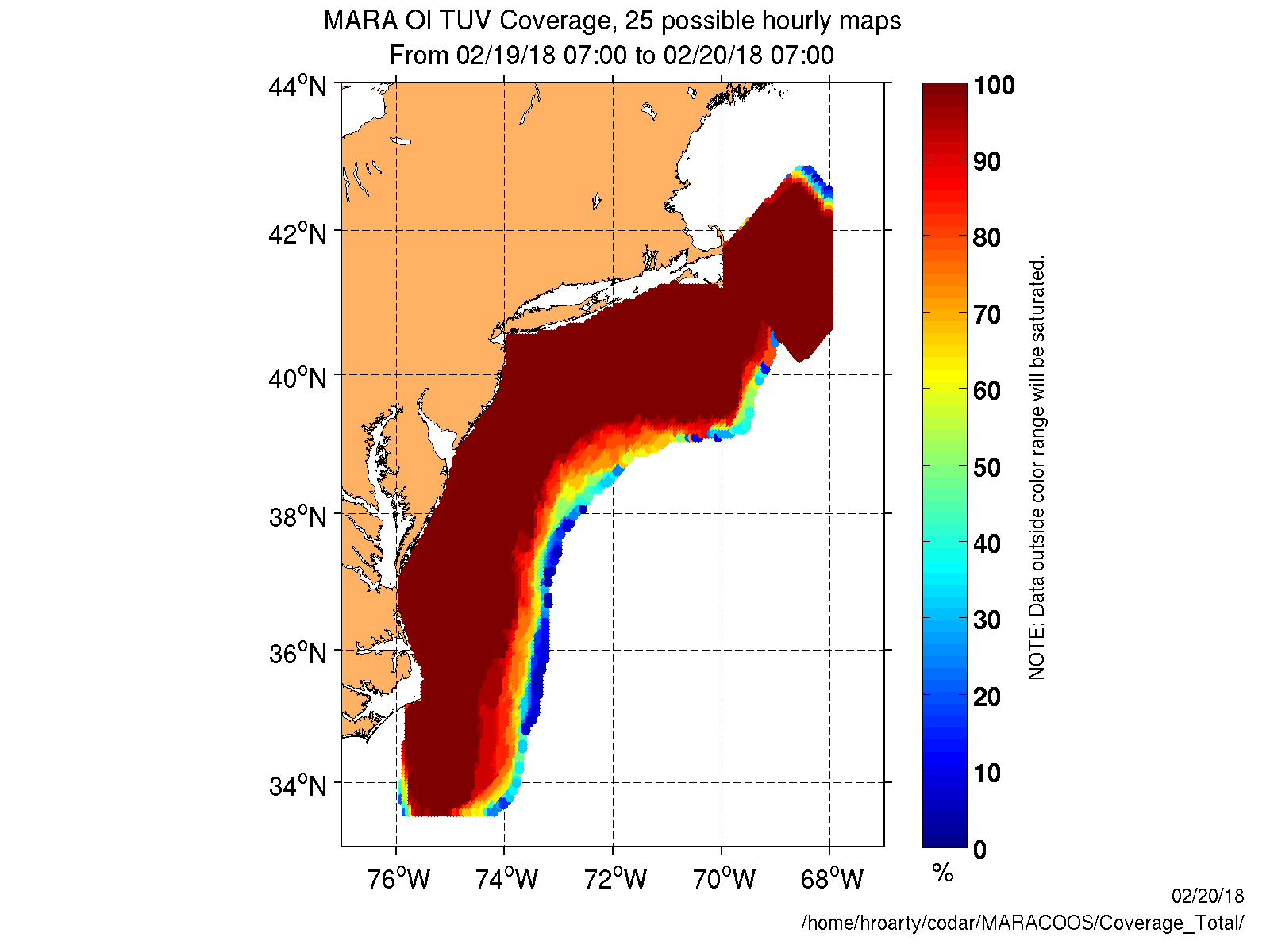 Data CoverageFebruary 20, 2018
Hurricane Arthur 2014
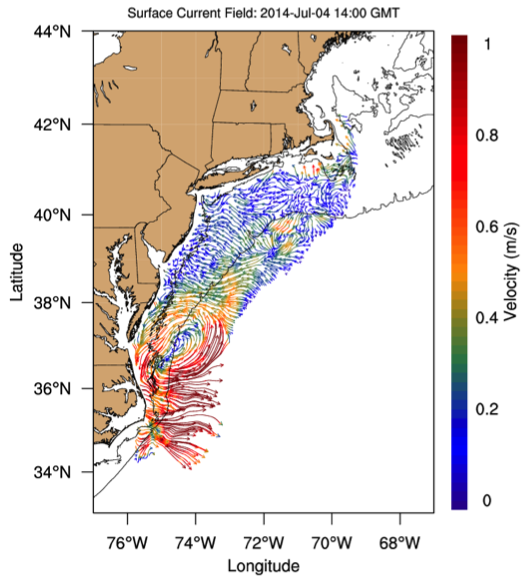 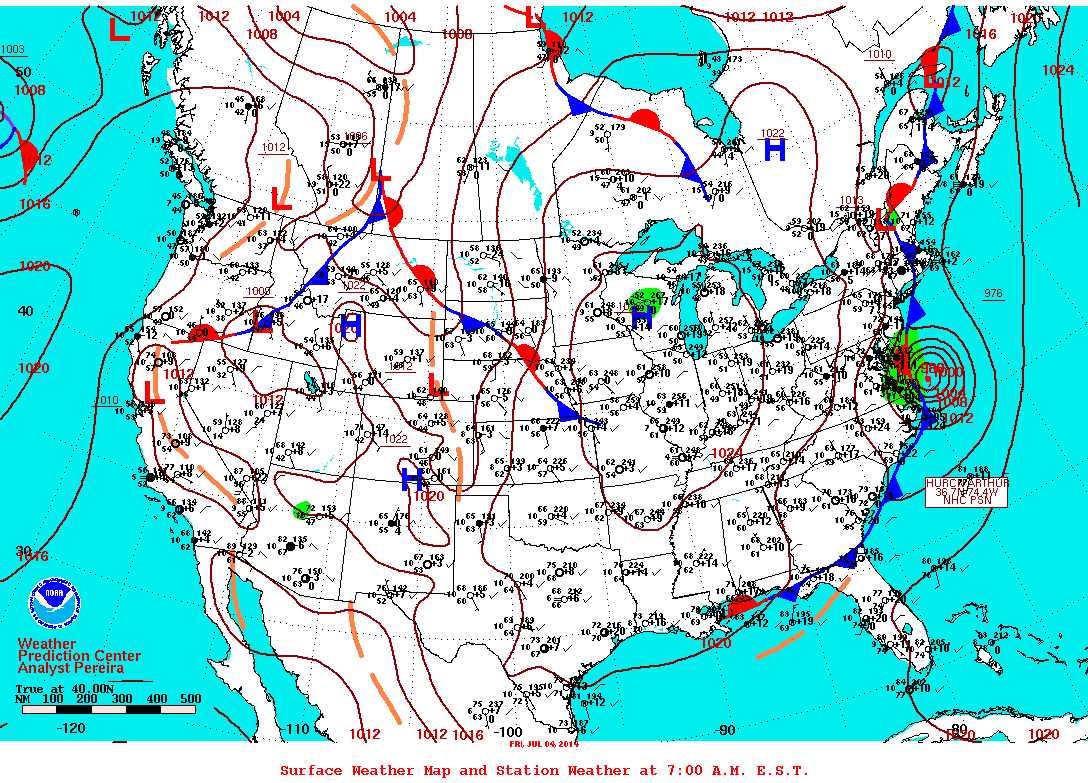 Antenna Calibration
Antenna Pattern Procedure
BRNT 2017_11_20
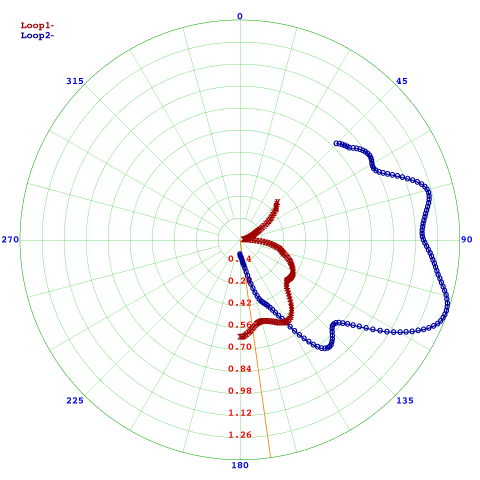 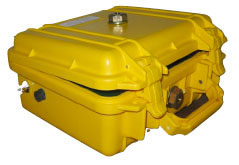 Pattern Methods
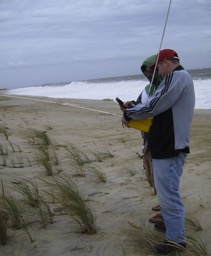 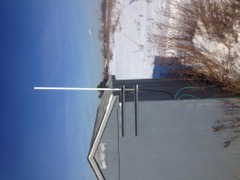 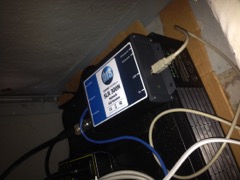 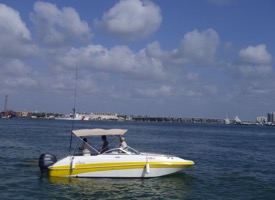 Walking
Boat
AIS
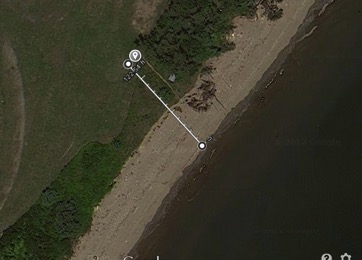 - 25 MHz system = ~12 m wavelength 

- Rule of thumb suggested by CODAR is to be more than 1 wavelength away from the antenna (and other objects) during pattern calibration
~35 m
Pattern Results
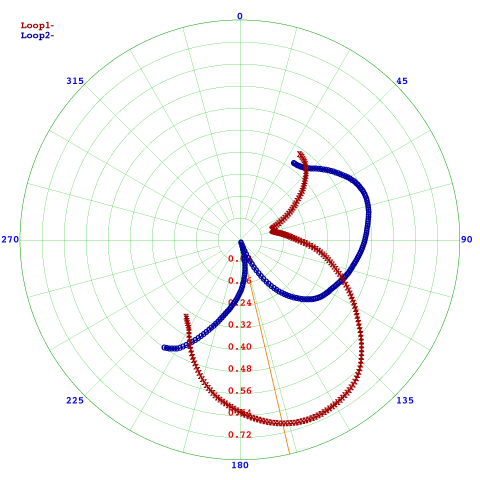 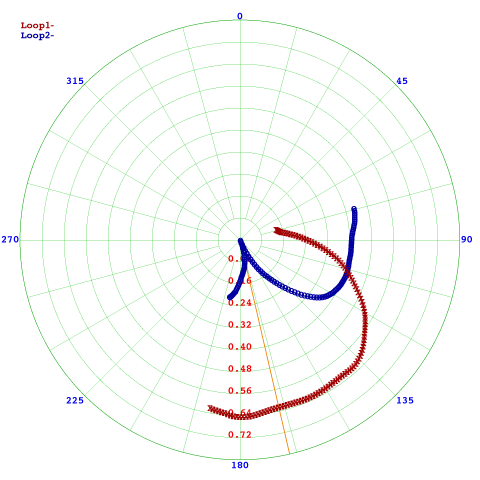 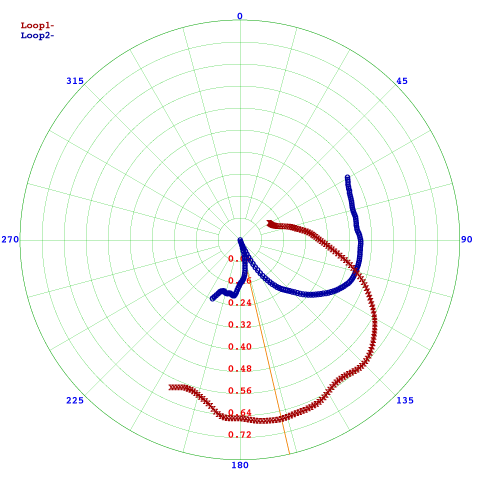 Walking – 10o smooth
Boat – 10o smooth
AIS – 12o smooth
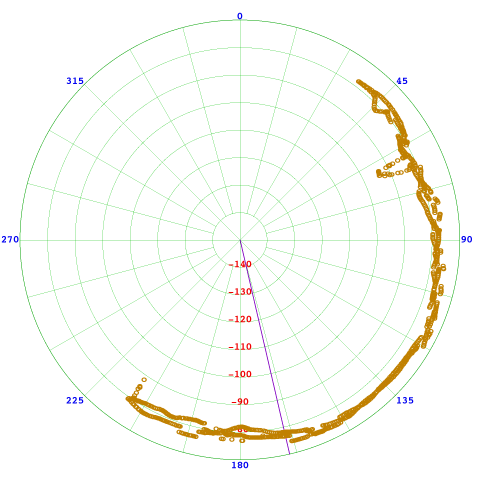 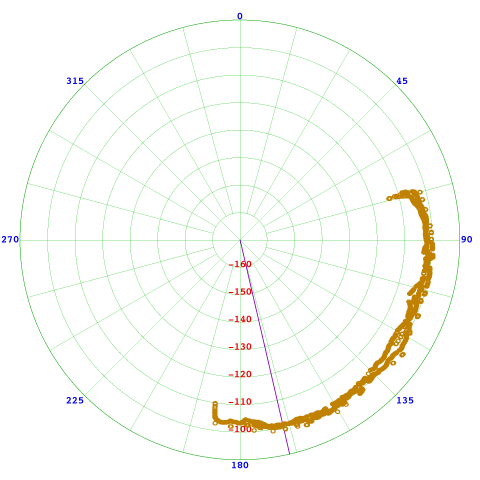 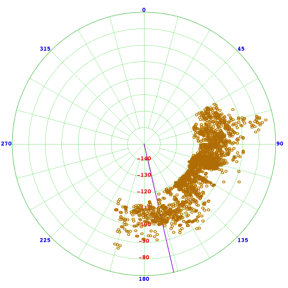 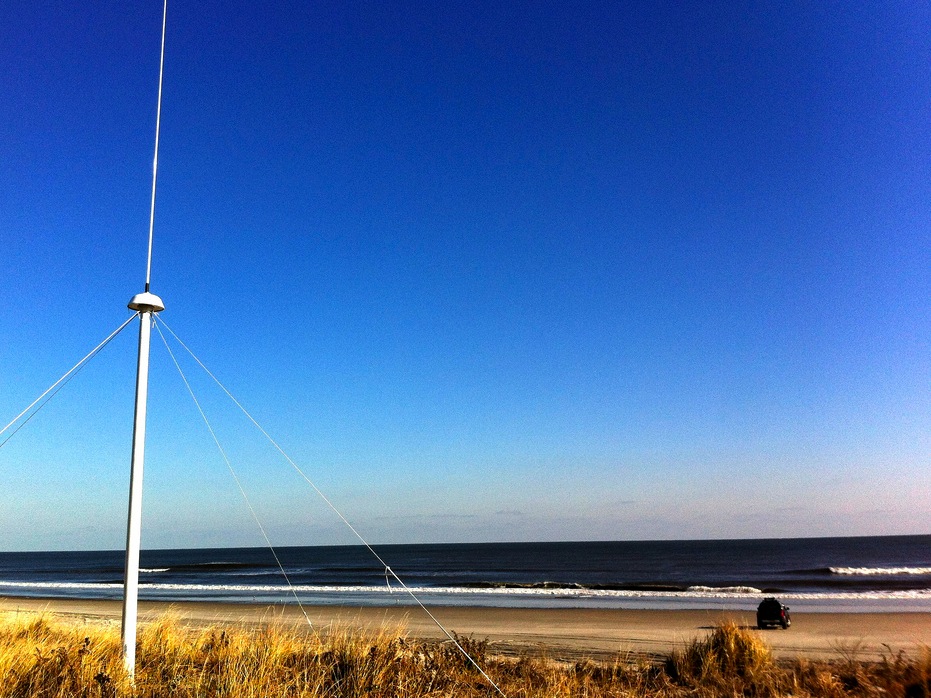 Outline
Introduction to HF Radar
Past Results
Network Operation
Hurricane Sandy
Storm Resiliency
Antenna Calibration
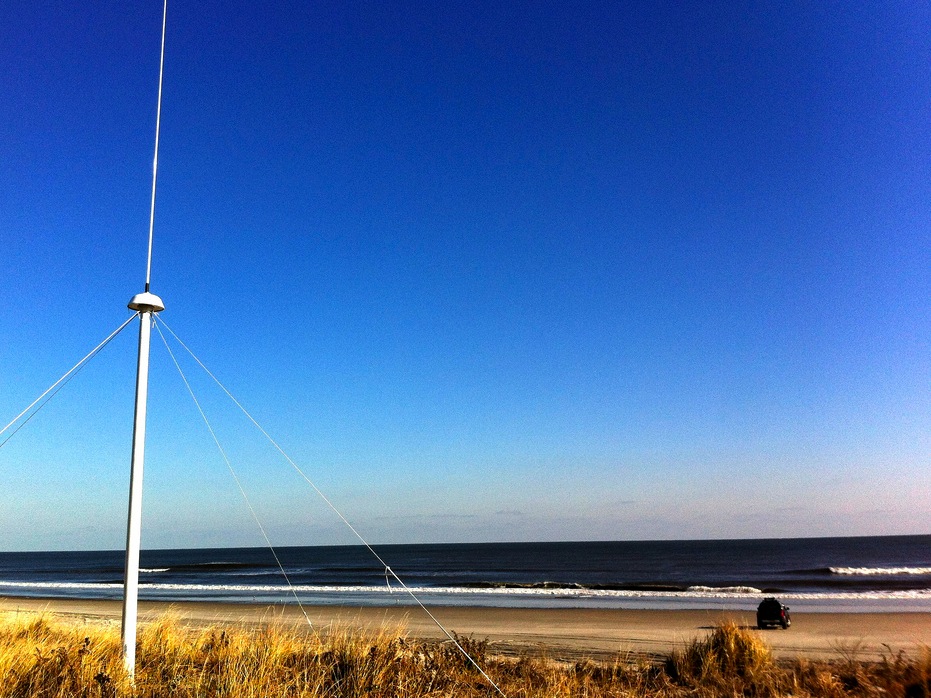 HF Radar Network Operation
THANK   YOU
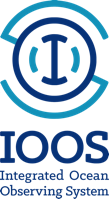 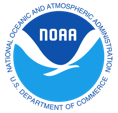 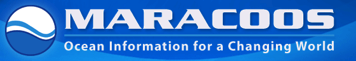